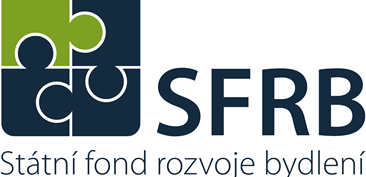 Podpory bydlení financované ze státního rozpočtu v roce 2019
Ministerstvo pro místní rozvoj
&
Státní fond rozvoje bydlení
Na co žádat? - Podporované oblasti MMR
Podpora bydlení - MMR
Aktuální stav podpory bydlení ze státního rozpočtu
MMR poskytuje nenávratné investiční dotace na vznik bydlení pro seniory a v oblastech se SPZ, odstranění bariér v bytových domech a na zasíťování pozemků obcí pro budoucí bytovou výstavbu 
Dotace jsou poskytovány v souladu s dokumentacemi programů Podpor bydlení a Podpora bydlení v oblastech se strategickou průmyslovou zónou
Pro rok 2019 bude vyhlášeno 6 dotačních titulů:         Technická infrastruktura, Pečovatelský byt, Komunitní dům seniorů, Bytové domy bez bariér, Výstavba bytů v oblastech se SPZ a Výstavba TI v oblastech se SPZ
Předpokládaný příjem žádostí: listopad 2018 - leden 2019
Předběžná alokace programů Podpor bydlení a Podpora bydlení v oblastech se SPZ pro rok 2019
Podprogram Technická infrastruktura
Zasíťování pozemků pro následnou výstavbu staveb určených pro bydlení
příjemce: obec
dotace: 80 000 Kč na jeden zasíťovaný pozemek, 
de mimimis (1 žadatel max. 200 tis. € za 3 roky) nebo mimo rámec veřejné podpory, pokud na infrastrukturu budou napojeny pouze rodinné domy
technická infrastruktura:
místní komunikace III. a IV. třídy a účelové komunikace, 
vodovod (místní vedení 2. a 3. kategorie), 
kanalizace (místní vedení 2. a 3. kategorie)
Podprogram Technická infrastrukturaNásledné podmínky
doba realizace: 2 roky od vydání Rozhodnutí o poskytnutí dotace
doba následné výstavby staveb pro bydlení: minimálně na 70% pozemků musí být dokončena výstavba max. 5 let od kolaudace technické infrastruktury
pozemky, na kterých bude postavena technická infrastruktura musí být ve vlastnictví obce
Podporované byty – DT Pečovatelský byt
zpřístupnění nájemního bydlení osobám v tíživé sociální situaci způsobené zdravotním stavem* nebo věkem (65+ let)
příjemce: právnické osoby (včetně obcí)
dotace: 600 000,- Kč na jeden vybudovaný upravitelný byt; 
v režimu SGEI de mimimis (max. 500 tis. € za 3 roky)
vznik: 
novostavba bytových domů, 
rekonstrukce  vybydlených bytových domů nebo rodinných domů, 
rekonstrukce nebytových prostor, 
přístavba nebo nástavba
při hodnocení budou bodově zvýhodněny projekty využívající tzv. šedou vodu
DT=dotační titul; *min. 1. stupeň závislosti dle zákona o sociálních službách;
Podporované byty – DT KoDuS
podpora komunitního soužití osob starších 60let s cílem prodloužit jejich soběstačnost
příjemce: právnické osoby (včetně obcí)
dotace: 600 000,- Kč na jeden vybudovaný upravitelný byt; SGEI de mimimis (1 žadatel max. 500 tis. € za 3 roky)
vznik: 
novostavba bytových domů  
rekonstrukce vybydlených bytových domů nebo rodinných domů, 
rekonstrukce nebytových prostor a BD, 
přístavba nebo nástavba 
v KoDuS je povinné vybudování sdílených prostor pro  potřeby komunitního soužití
při hodnocení budou bodově zvýhodněny projekty využívající tzv. šedou vodu
KoDuS = komunitní dům seniorů;
Pečovatelský byt a Komunitní dům seniorůNásledné podmínky
výstavbu dokončit do 2 let od Rozhodnutí o poskytnutí dotace
maximální nájemné (bez služeb) 61,10 Kč/m2
u KoDus je možné vybírat nájem i za poměrnou část sdílené místnosti
nájemní smlouva uzavřená nejpozději do 3 měsíců od kolaudace
udržitelnost 20 let = byty nelze převést na jinou osobou a musí být provozovány formou nájemních bytů pro osoby z cílové skupiny
na bytech vázne zástava k zajištění plnění udržitelnosti
Podprogram Bytové domy bez bariér
podpora odstraňování bariér při vstupu do bytů v bytových domech výstavbou výtahů a bezbariérových vstupů do domů
příjemce: vlastníci bytových domů s více než 3NP, včetně bytových družstev a společenství vlastníků jednotek
dotace: 50% nákladů, 
max. 800 000,- Kč na jeden výtah a 
max. 200 000 Kč na jeden vstup; 
v případě více vchodů v jednom domě se limit dotace rovná součinu počtu vchodů a limitu na jeden vchod, např. u 3 vchodů je max. dotace pro žadatele 3 x 800 000 = 2 400 000 Kč
de mimimis (1 žadatel max. 200 tis. € za 3 roky)
Podprogram Bytové domy bez bariérNásledné podmínky
nemusí dojít k úplnému odstranění bariér přístupu k bytům – stačí částečné odstranění bariér
stavba nesmí být ukončena před vydáním Rozhodnutí
stavba musí být dokončena do 31. 12. roku následujícího po roce poskytnutí dotace
výtah nemusí splňovat bezbariérovou vyhlášku (398/2009 Sb.)
vstup musí být v souladu s bezbariérovou vyhláškou
Podprogram Výstavba bytů oblastech se SPZ
Výstavba nájemních bytů v oblastech se SPZ Solnice-Kvasiny
příjemce: obec s dojezdem 30 km do SPZ a do 40 tis. obyvatel
dotace: 90% uznatelných nákladů maximálně však rozdíl mezi způsobilými náklady a provozním ziskem z investice ,
veřejná podpora řešena pomocí blokové výjimky, investiční podpora na místní infrastrukturu, čl. 56 nařízení EK 651/2014 (GBER)
vznik: 
novostavba bytových domů, 
rekonstrukce  vybydlených bytových domů nebo rodinných domů, 
rekonstrukce nebytových prostor, 
přístavba nebo nástavba
udržitelnost plnění podmínek podprogramu je 15 let o kolaudace
Podprogram Výstavba TI oblastech se SPZ
Zasíťování pozemků pro následnou výstavbu staveb určených pro bydlení v oblastech se SPZ Solnice-Kvasiny
příjemce: obec s dojezdem 30 km do SPZ a do 40 tis. obyvatel
dotace: 85% uznatelných nákladů, 
de mimimis (1 žadatel max. 200 tis. € za 3 roky) nebo mimo rámec veřejné podpory, pokud na infrastrukturu budou napojeny pouze rodinné domy
technická infrastruktura:
místní komunikace III. a IV. třídy a účelové komunikace, 
vodovod (místní vedení 2. a 3. kategorie), 
kanalizace (místní vedení 2. a 3. kategorie)
následná výstavba musí být dokončena do 5 let od kolaudace TI
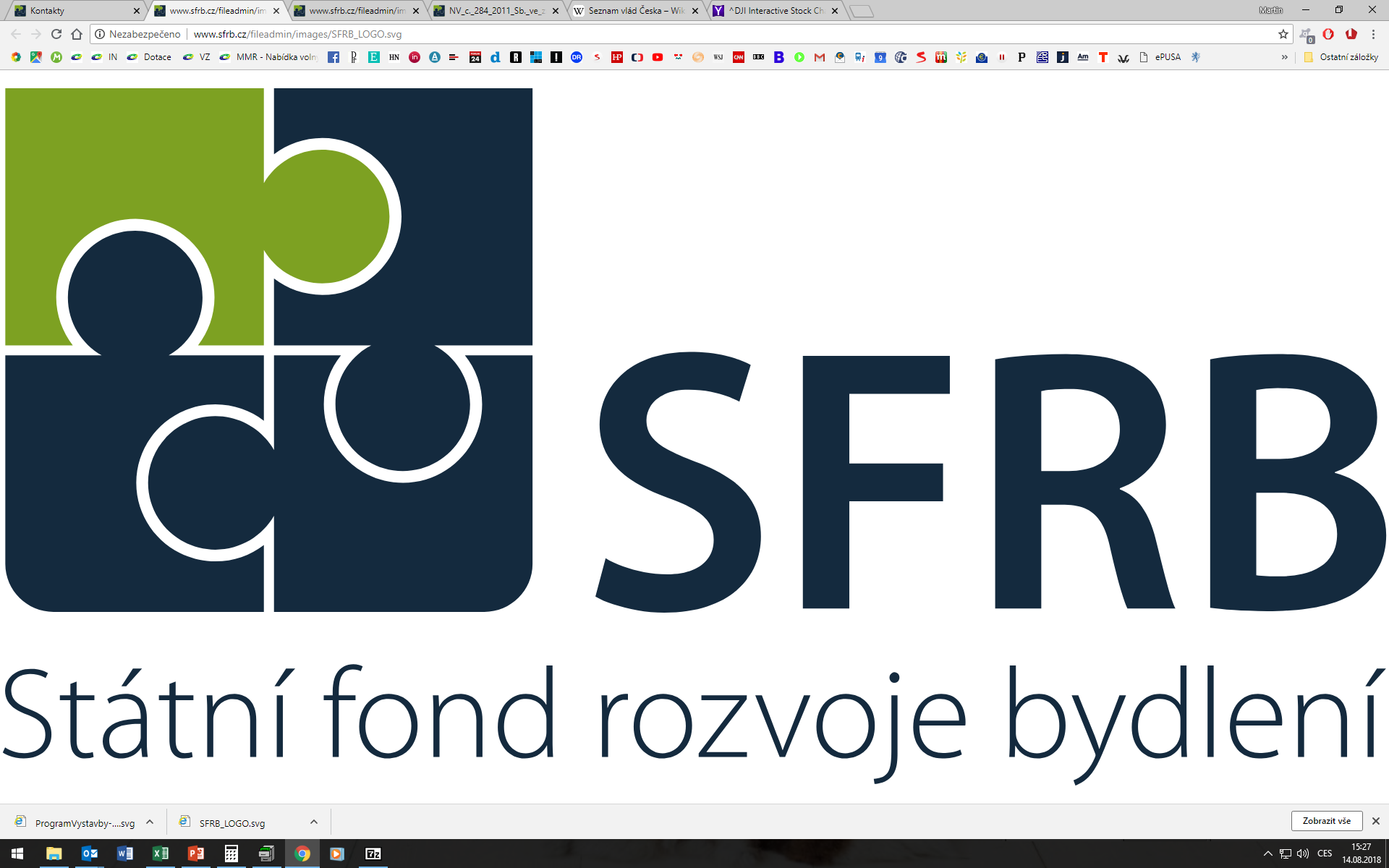 Podpora bydlení - SFRB
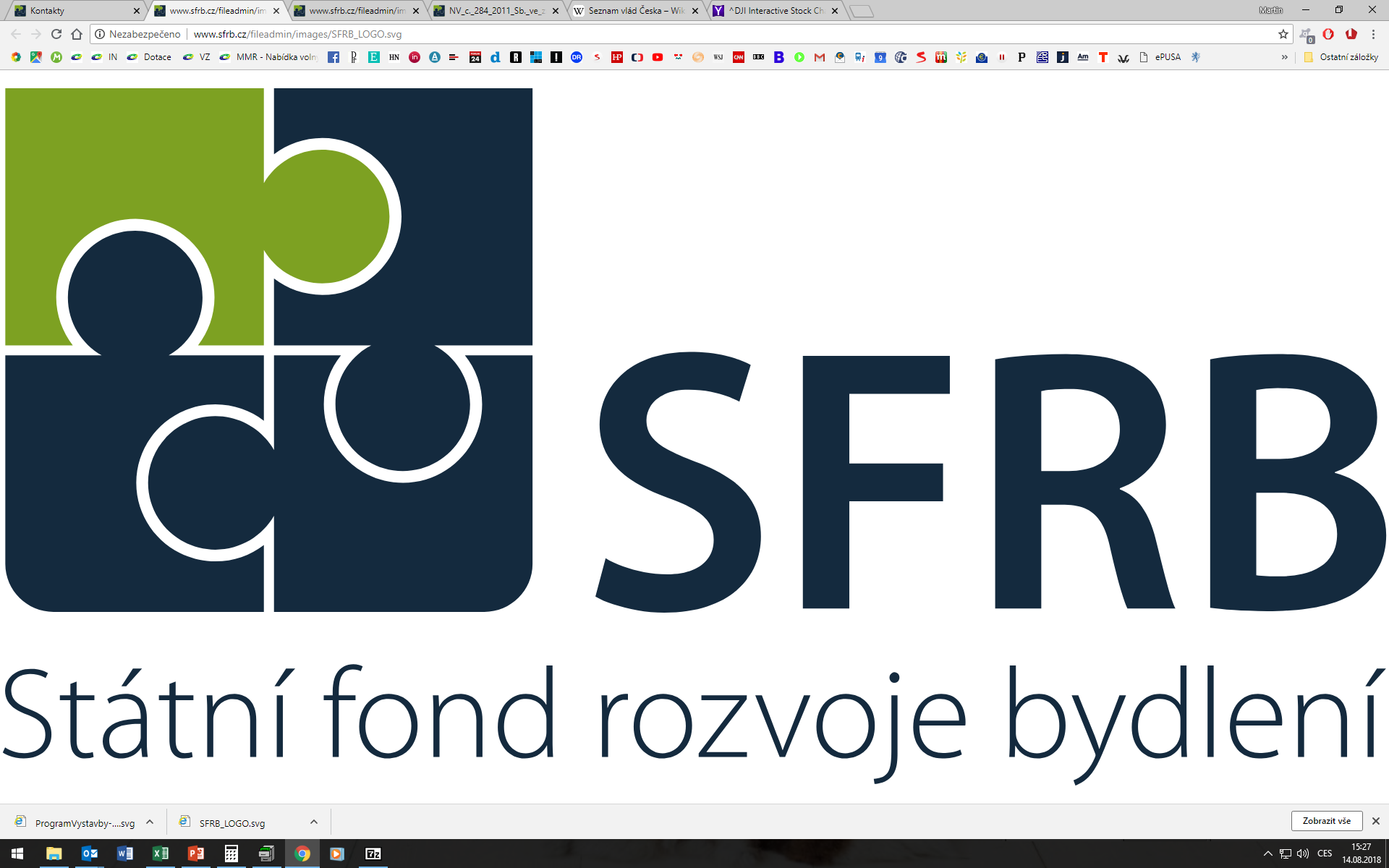 Předběžná alokace programů SFRB pro rok 2019
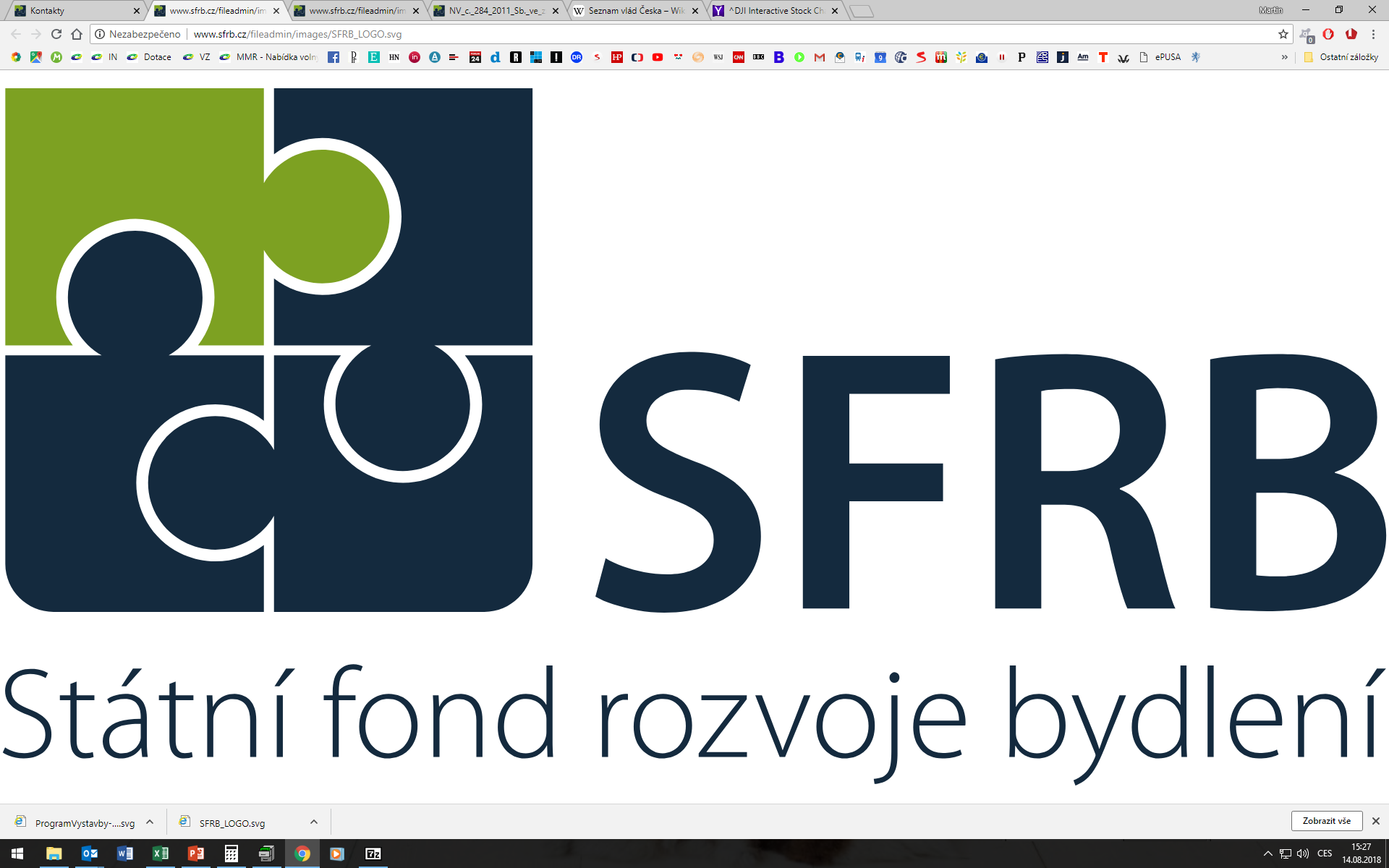 Program Výstavby
zvýhodněné úvěry na výstavbu nájemních bytů pro skupinu vymezených osob podle NV č. 284/2011 Sb.
minimální úrok dle zákl. ref. sazby EU, (v současné době 1,12 %) na max. 30 let
novostavba, rekonstrukce nebytových prostor, rekonstrukce vybydlených byt. domů, přístavba, nástavba
pro osoby starší 65 let, nebo zdravotně či jinak hendikepované občany a zletilé osoby do 30 let
žádosti se přijímají kontinuálně
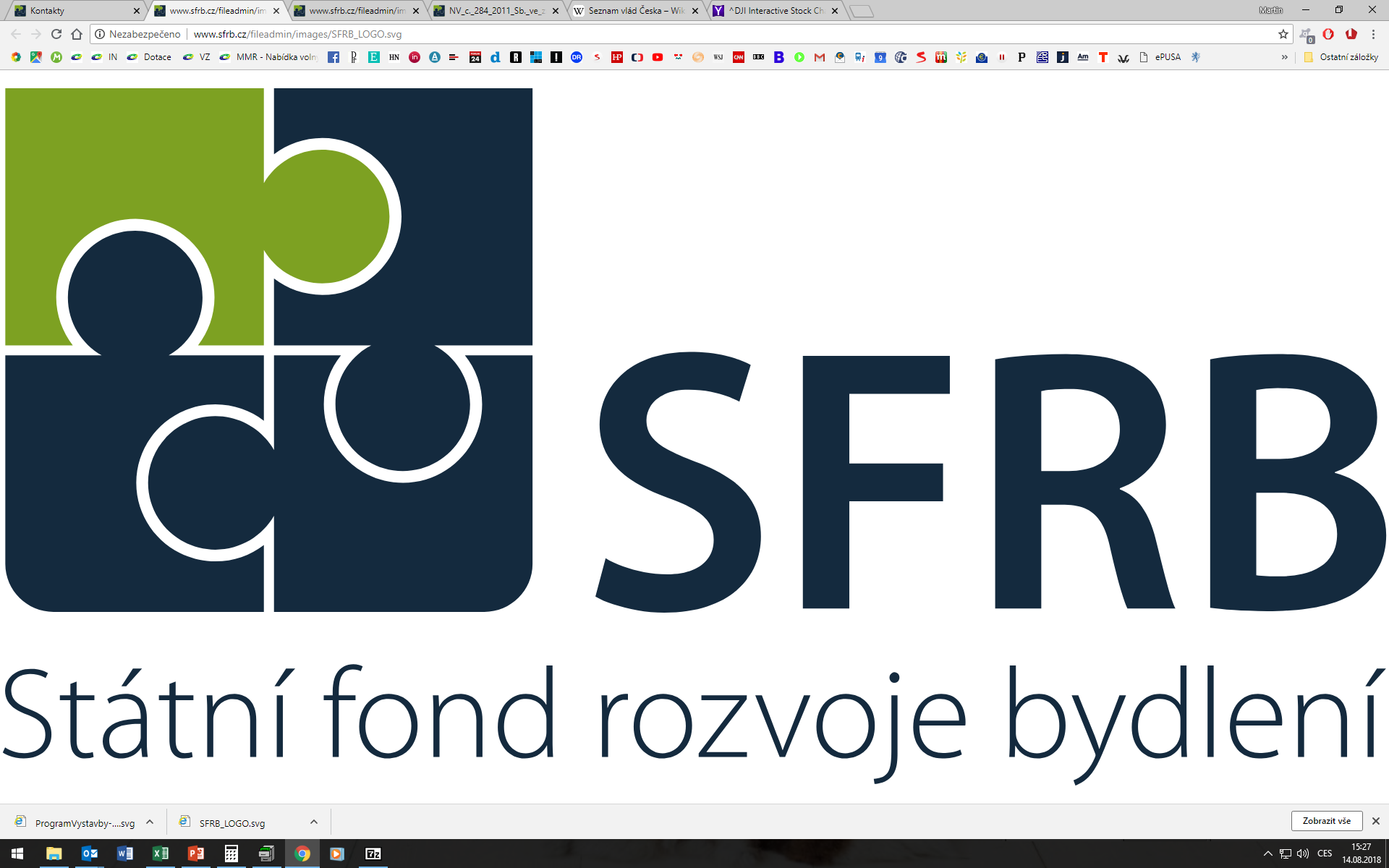 Program Panel 2013+
úvěry na opravy a modernizace bytových domů dle NV č. 468/2012 Sb.
výše úvěru až do 90 % rozhodných výdajů při dodržení limitu de minimis
úrok od zákl. ref. sazby EU (v současné době 1,12 %), výše úroku odstupňovaná podle délky splatnosti, fixace po celou dobu 
splatnost 10, 20 nebo 30 let
snížení energetické náročnosti budov, zateplování, opravy a modernizace domů, zbudování výtahu
pro majitele bytových domů, SVJ, bytová družstva, obce
žádosti se přijímají kontinuálně
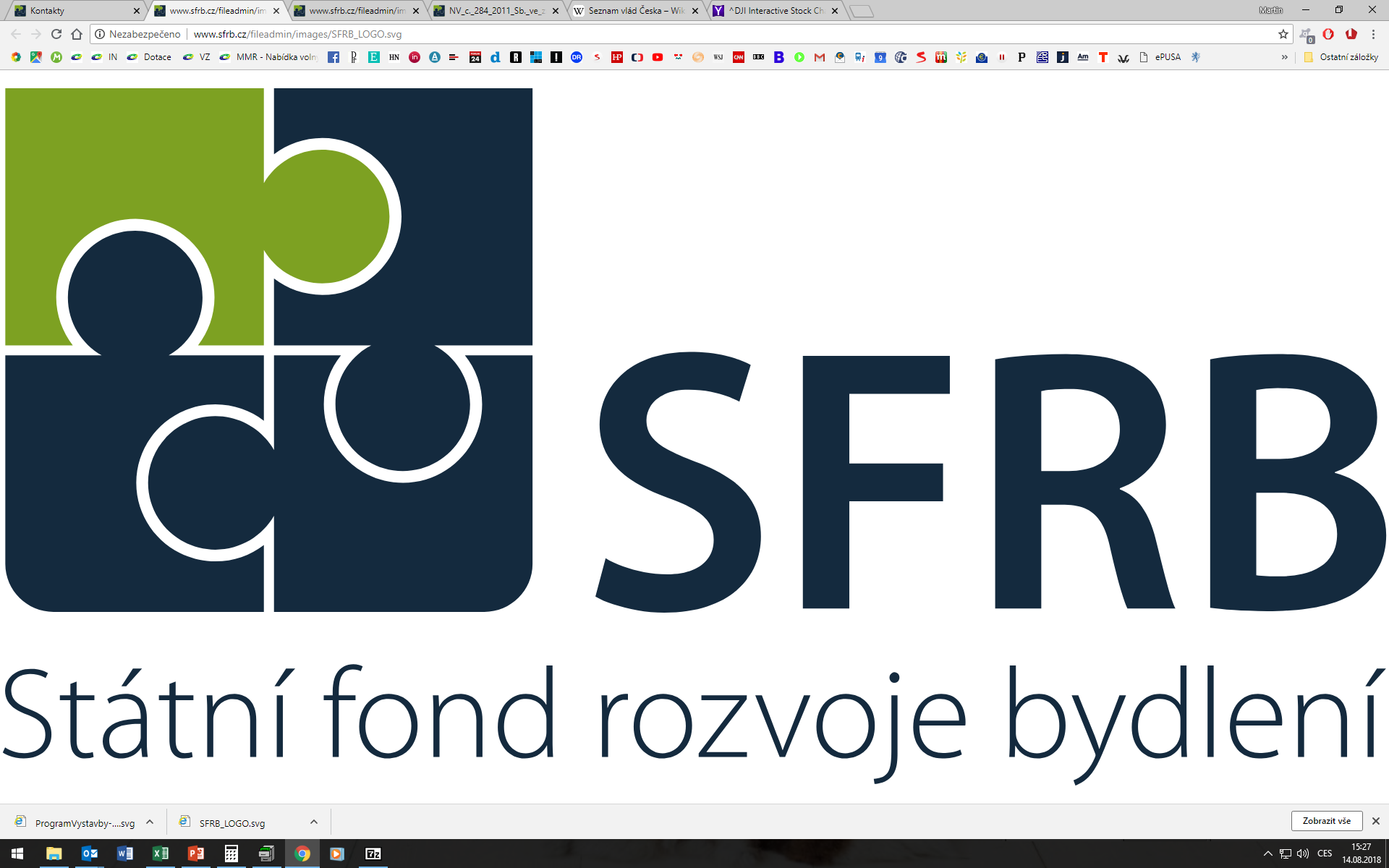 Program pro mladé
úvěry na pořízení a modernizaci obydlí dle NV č. 136/2018 Sb.
výše úvěru
na modernizaci max. 300 000 Kč;
na pořízení bytu 80 % z ceny, maximálně 1200 000 Kč;
na pořízení domu 80 % z ceny maximálně 2000 000 Kč
úrok ve výši základní ref. sazby EU, minimálně však 1 % 
(v současnosti 1,12 %), fixace na 5 let
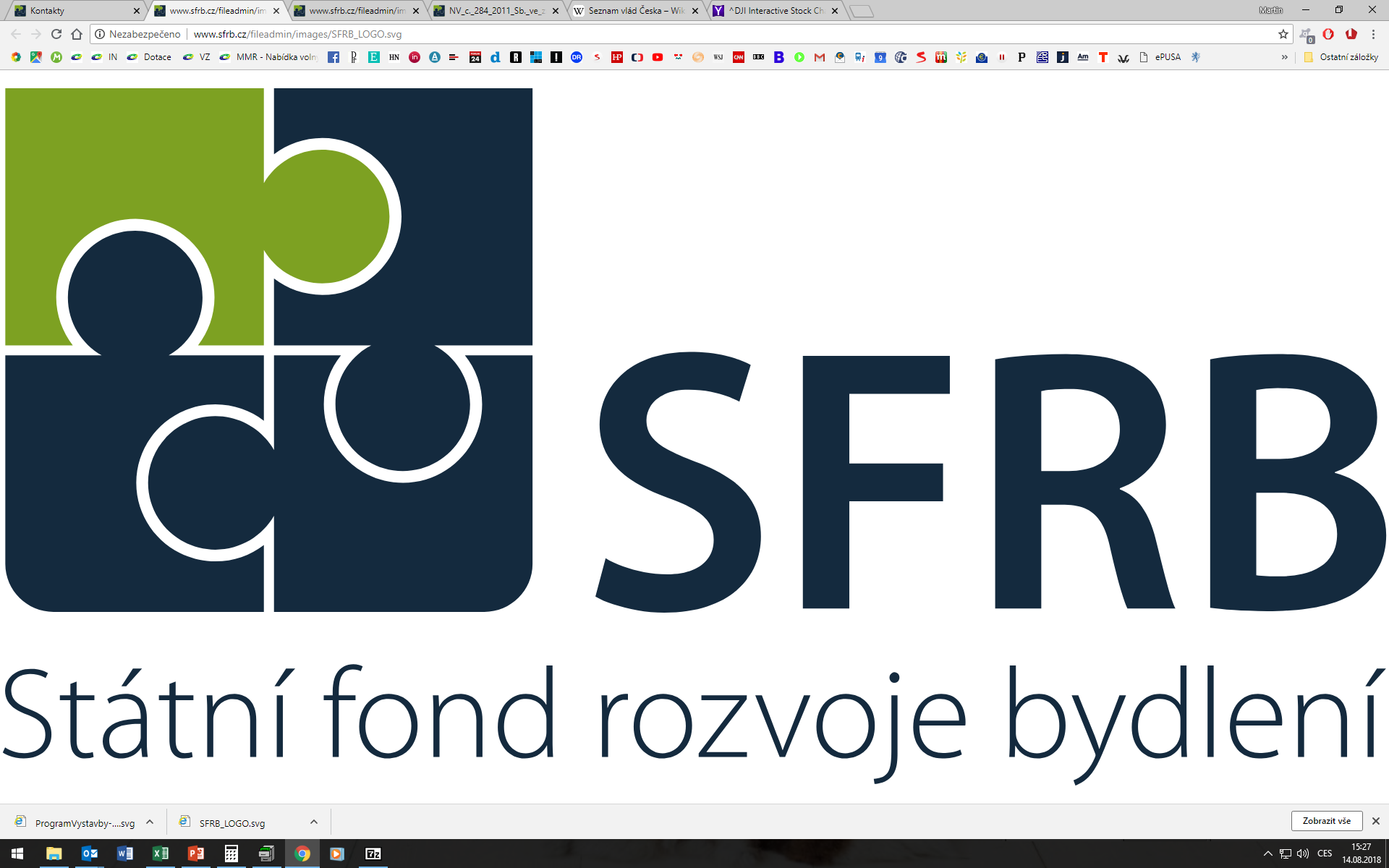 Program pro mladédalší podmínky
splatnost u pořízení obydlí 20 let, u modernizace 10 let; 
pro osoby, které žijí v manželství nebo registrovaném partnerství, v němž alespoň jeden z nich nedosáhl 36 let, a pro osoby mladší 36 let pečující o dítě do 15 let, které nejsou vlastníky ani spoluvlastníky obydlí, ani nájemci družstevního bytu.
žádosti se přijímají kontinuálně;
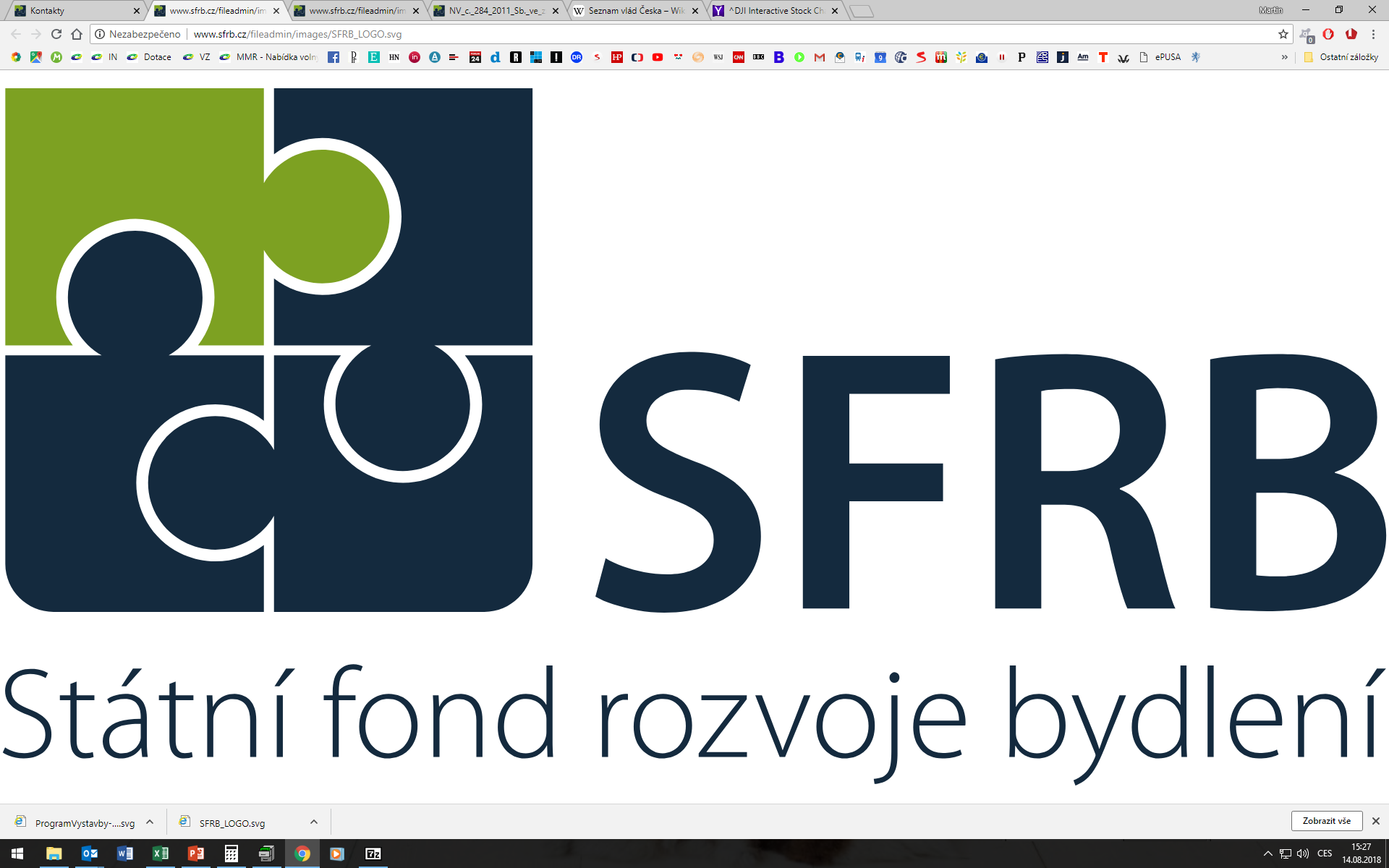 Program Pro obce
úvěry na opravy a modernizace bytů podle NV č. 396/2001 Sb.
výše úvěru až 50 % vynaložených nákladů
úrok od 3 % p.a., u odstranění následků povodní 1 % p.a.
splatnost 10 let
připojení k veřejným sítím, zateplování, opravy a modernizace domů apod.
pro obce a jejich prostřednictvím pro opravy objektů bydlení jiných vlastníků na území obce
žádosti se přijímají kontinuálně
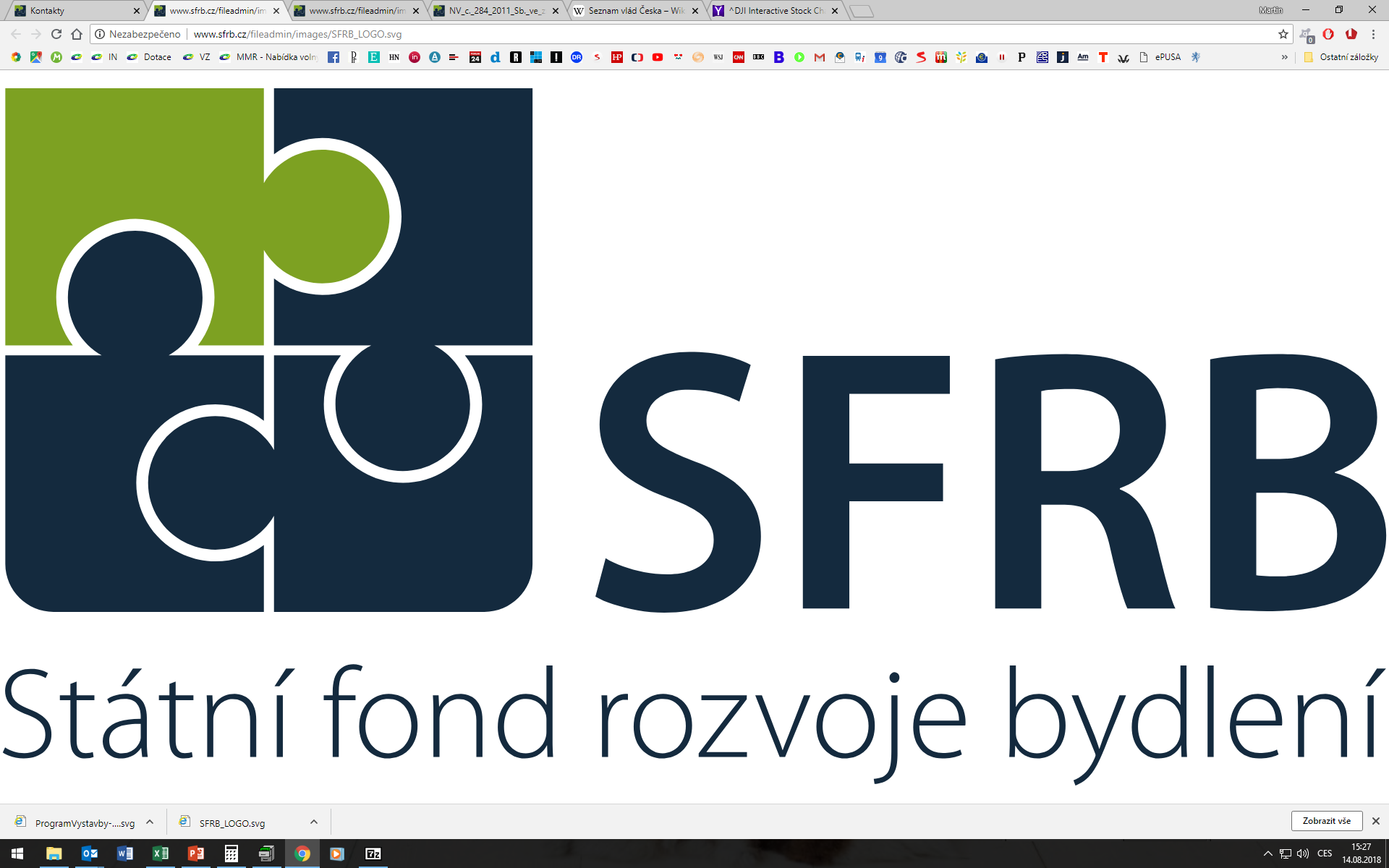 Program Živel
úvěry na opravy a obnovu obydlí postiženého živelní pohromou podle NV č. 319/2014 Sb.
výše úvěru na opravu max. 300 tisíc Kč, na výstavbu max. 2,5 mil. Kč, na pořízení obydlí max. 1,5 mil. Kč
úrok od 1 % p.a. u úvěrů na opravu, fixní po celou dobu, 
     2 % p.a. na výstavbu a pořízení obydlí, 5 let fixace
splatnost 10 let – opravy, 20 let – pořízení obydlí
pro vlastníky obydlí FO, pro obce, kraj a jiné práv. osoby
žádosti se přijímají kontinuálně
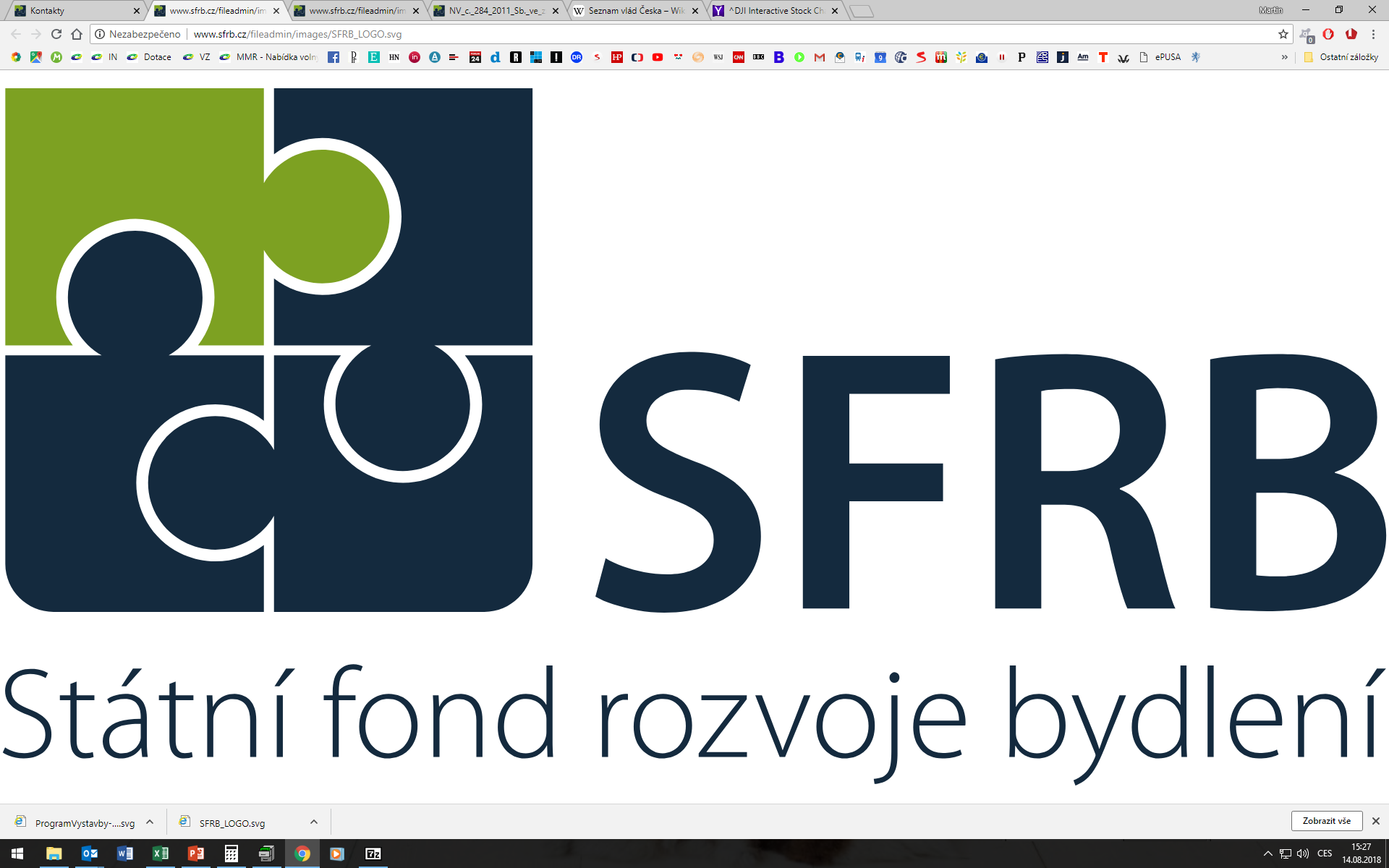 Program Regenerace sídlišť
dotace a úvěry na obnovu veřejných prostranství na sídlištích podle NV č. 390/2017 Sb.
výše dotace  max. 50 % výdajů - max. 6 mil. Kč na projekt, v kombinaci s úvěrem max. 90 % uznat. výdajů
úvěr - úrok zákl. ref. sazba EU + 0,30 % p.a., fixní po celou dobu splácení
splatnost 15 let
pro obce
je vypisována výzva pro příjem žádostí, předpokládané vypsání výzvy – březen 2019
Program Výstavba 2019+
nahrazuje původně zamýšlený zákon o sociálním bydlení 
podmínky, které budou kladeny na obce jako pořizovatele sociálního bydlení, jsou flexibilnější a zároveň umožňují vedle výstavby sociálních bytů pořizovat dostupné byty pro osoby, jejichž přítomnost v obci je žádoucí z hlediska zajištění základních veřejných služeb (např. domácnosti veřejně prospěšných profesí)
bude obsahovat takové podmínky, které budou v plné míře reflektovat situaci v jednotlivých obcích ČR, místní specifika, obecné zvyklosti a vlastní přístupy k řešení problematiky sociálního bydlení.
Program Výstavba 2019+
Příjemce podpory ze strany státu a investor: obec
Poskytovatel podpory: Státní fond rozvoje bydlení
NV bude obsahovat dva dotační tituly: 
sociální byty v Sociálních domech, kde bude zachován princip a pravidla, které navrhoval věcný záměr zákona o sociálním bydlení (max. 12 b.j. na 1 objekt – intravilán obce mimo SVL, sociální služby)
sociální a nájemní byty v běžných bytových domech, kde bude v rámci každého objektu pro bydlení určen povinný poměr mezi sociálními nájemními byty pro domácnosti, u kterých došlo k tržnímu selhání z pohledu bydlení a běžnými nájemními byty bez omezení (max. 20 % sociálních bytů na 1 objekt, intravilán obce)
Vždy  budou dodržovány platné stavební předpisy a normy určené pro bytovou výstavbu
Cílová skupina domácností, pro které budou určeny sociální byty, bude opět definována na základě Metodiky identifikace tržního selhání
Program Výstavba 2019+
Byty určené domácnostem v tržním selhání (sociální byty)

Cílová skupina: domácnosti v tržním selhání (podle Metodiky připravené k ZSB)
Forma podpory 
dotace
až 100% financování s maximálním limitem uznatelných nákladů na m2 podlahové plochy
Veřejná podpora
pověření službou obecného hospodářského zájmu SGEI
Program Výstavba 2019+
Dostupné byty
Cílová skupina: bez omezení (například potřebné profese)
Forma podpory a veřejná podpora:
zvýhodněný úvěr + maximální limit uznatelných nákladů na m2 podlahové plochy
vlastní zdroje
 Veřejná podpora
veřejná podpora podle de minimis 
veřejná podpora podle blokové výjimky GBER 
regionální podpora (Článek 13, 14 a 15), podpora v rozsahu podle Mapy regionální podpora schválené EU (bez Prahy)
Ministerstvo pro místní rozvoj
Staroměstské nám. 6
110 15  Praha 1
www.mmr.cz